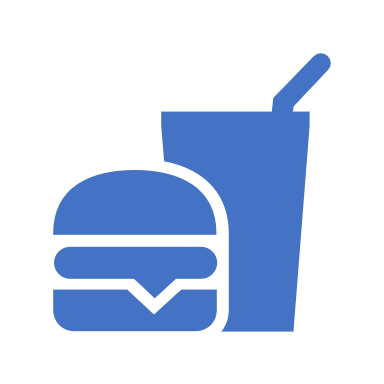 Obesity
By: Yann Haddadin/Qais Haddad/Yasmine Abuaitah/Hind Habash
What is Obesity?
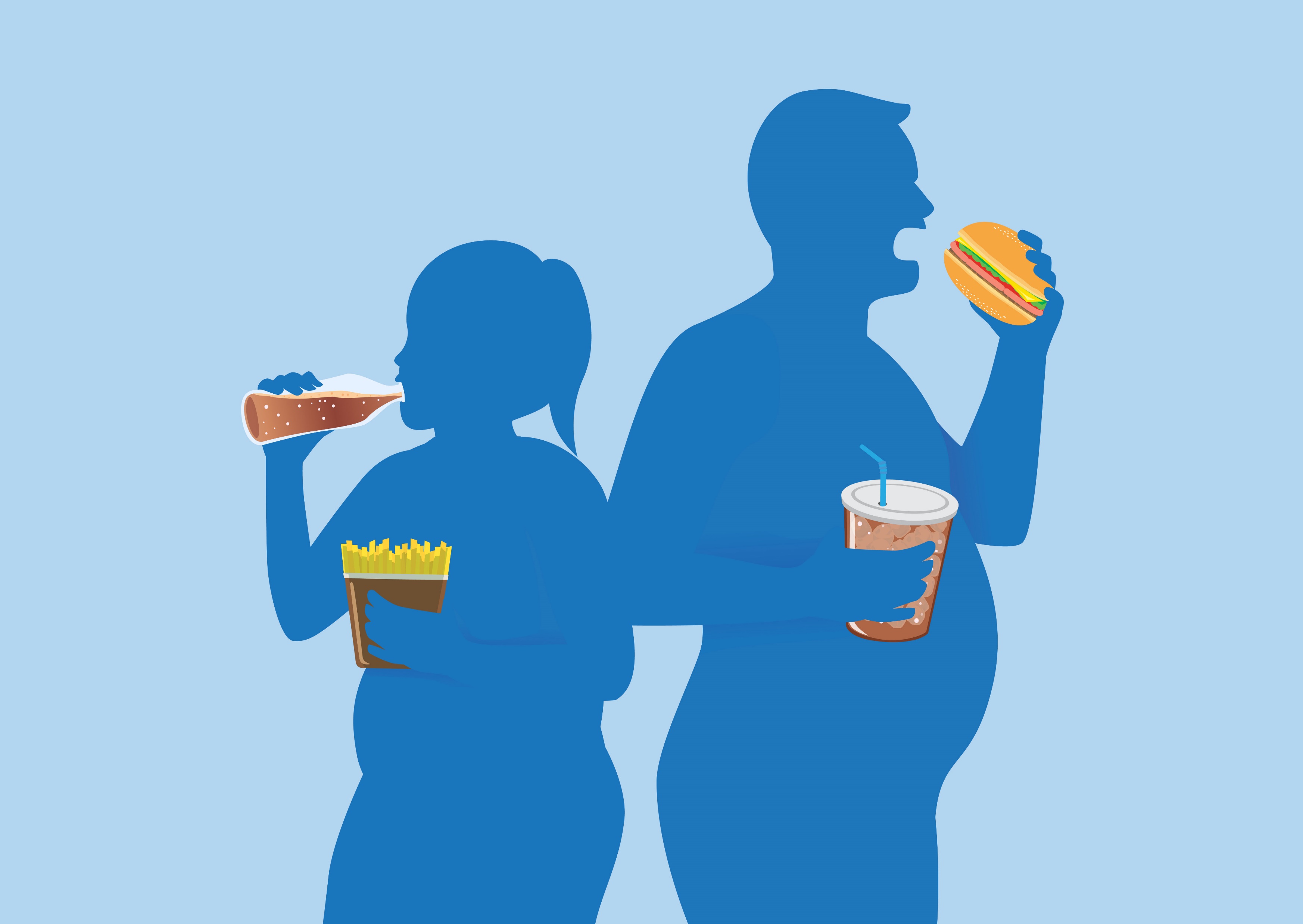 Excessive fat buildup that poses a risk to health is what is meant by the terms "overweight" and "obesity.”
 4 million people die annually as a result of being overweight or obese. 
In both adults and children, the prevalence of overweight and obesity is rising.
This Photo by Unknown Author is licensed under CC BY-SA-NC
Causes of Obesity
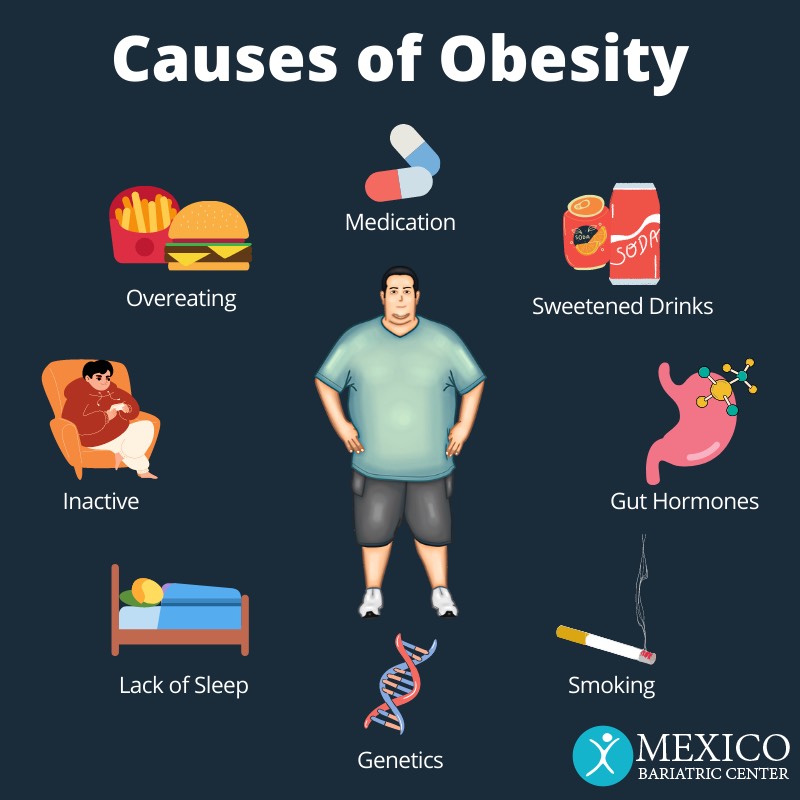 There are multiple causes for obesity:
The absence of exercise
Environmental influences
Genetics 
Medical illnesses and therapies
Stress 
Insomnia (lack of sleep)
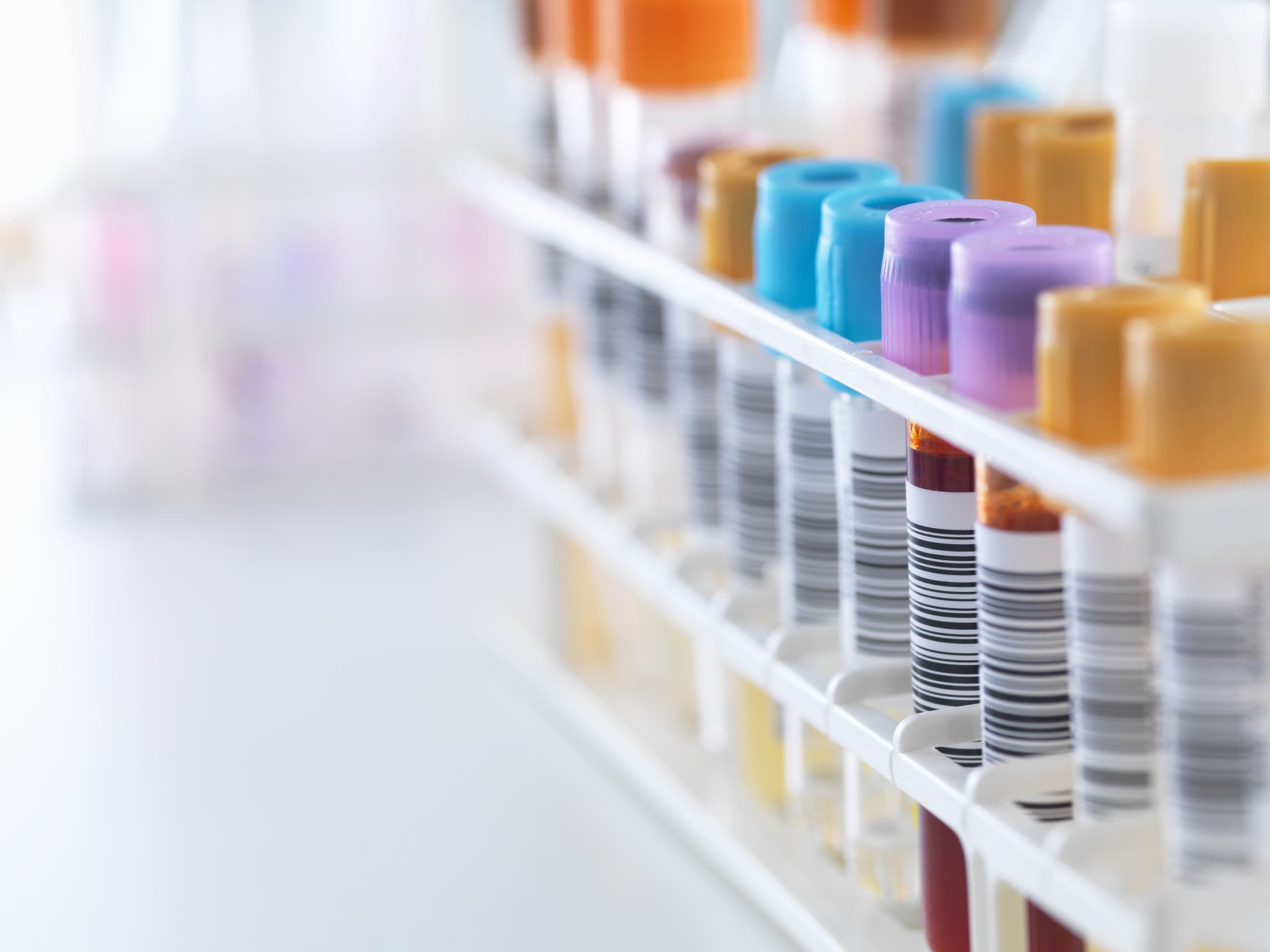 Health-related Consequences of Obesity
Leads to death
High blood pressure
LDL cholesterol
Diabetes type 2
Stroke
Gallbladder illness
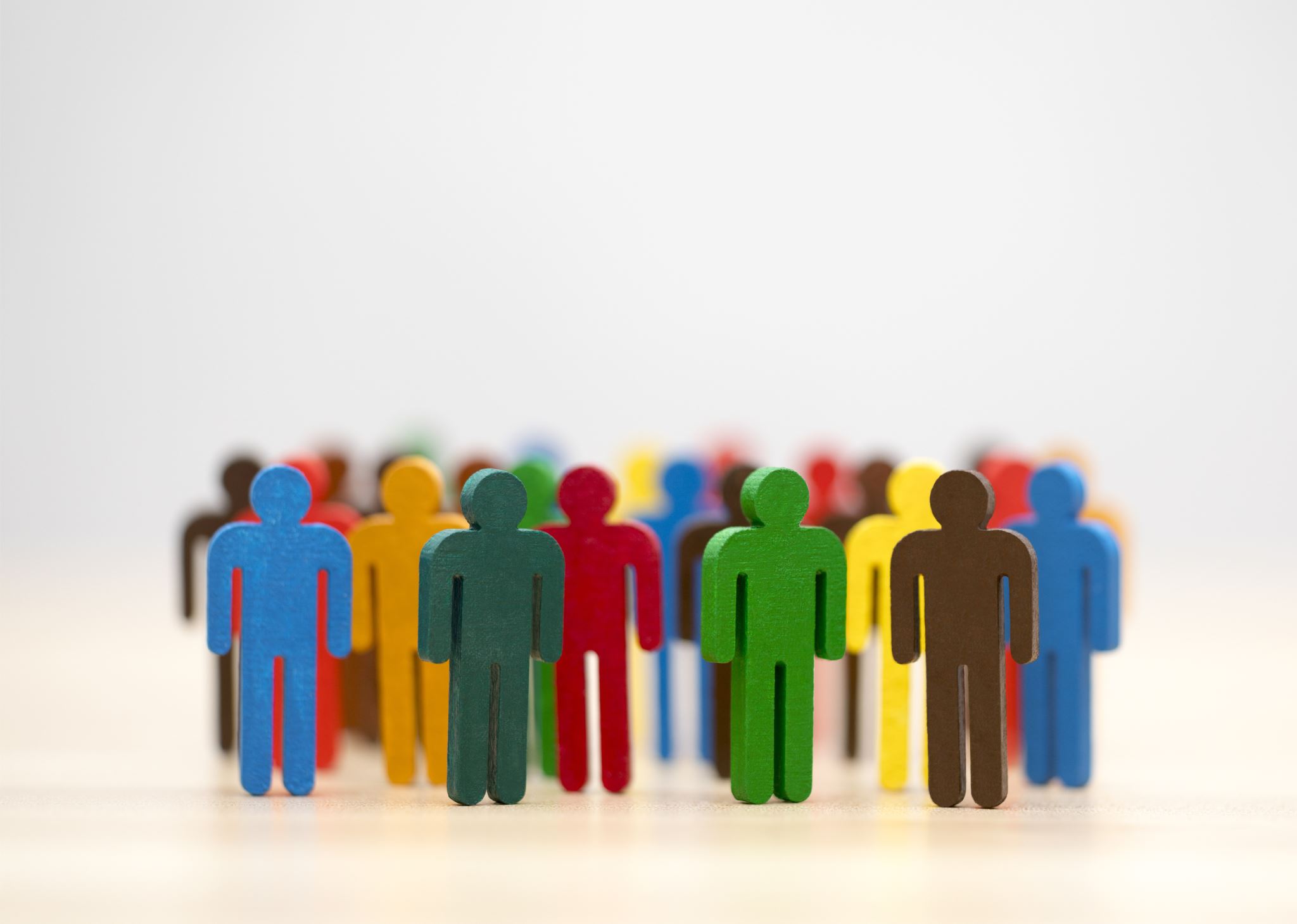 The social Consequences of Obesity
Discrimination at school or work
Embarrassment 
Less friends
Decreased employment
Psychological issues including anxiety and depression
Low levels of self-esteem
Bullying
Ways to Cure Obesity
Resources
https://www.who.int/health-topics/obesity#tab=tab_1
https://www.nichd.nih.gov/health/topics/obesity/conditioninfo/cause
https://www.cdc.gov/healthyweight/effects/index.html
https://www.more-life.co.uk/information-centre/obesity-fact-file/consequences-of-obesity/#:~:text=Research%20tells%20us%20that%20people,Lower%20educational%20attainment
https://www.cdc.gov/obesity/basics/consequences.html#:~:text=Psychological%20problems%20such%20as%20anxiety,such%20as%20bullying%20and%20stigma